AP World History Modern
2023-2024
Section 1A: Multiple Choice
55 Questions | 55 Minutes | 40% of Exam Score
Questions usually appear in sets of 3–4 questions.
Students analyze historical texts, interpretations, and evidence.
Primary and secondary sources, images, graphs, and maps are included.
Section 1B: Short Answer
3 Questions | 40 Minutes | 20% of Exam Score
Students analyze historians’ interpretations, historical sources, and propositions about history.
Questions provide opportunities for students to demonstrate what they know best.
Some questions include texts, images, graphs, or maps.
Students choose between 2 options for the final required short-answer question, each one focusing on a different time period:
Question 1 is required, includes 1 secondary source, and focuses on historical developments or processes between the years 1200 and 2001.
Question 2 is required, includes 1 primary source, and focuses on historical developments or processes between the years 1200 and 2001.
Students choose between Question 3 (which focuses on historical developments or between the years 1200 and 1750) and Question 4 (which focuses on historical developments or processes between the years 1750 and 2001) for the last question. No sources are included for either Question 3 or Question 4.
Section 2A: Document-Based Question
1 Question | 1 Hour (includes 15-minute reading period) | 25% of Exam Score
Students are presented with 7 documents offering various perspectives on a historical development or process.
Students assess these written, quantitative, or visual materials as historical evidence.
Students develop an argument supported by an analysis of historical evidence.
The document-based question focuses on topics from 1450–2001.
Section 2B: Long Essay
Question | 40 Minutes | 15% of Exam Score
Students explain and analyze significant issues in world history.
Students develop an argument supported by an analysis of historical evidence.
The question choices focus on the same skills and the same reasoning process (e.g., comparison, causation, or continuity and change), but students choose from 3 options, each focusing primarily on historical developments and processes in different time periods—either 1200–1750 (option 1), 1450–1900 (option 2), or 1750–2001 (option 3).
5= 35%
4= 48%
3= 17%
2= 0%
1= 0%
BASIS SZ
AP World History Scores
2021
5= 46%
4= 42%
3= 12%
2= 0%
1= 0%
BASIS SZ
AP World History Scores
2022
5= 68%
4= 27%
3= 5%
2= 0%
1= 0%
BASIS SZ
AP World History Scores
2023
Score Distributions with Comparables
Wednesday,
May 15, 2024
8:00-12:00
AP Exam Date
AP CLASSROOM- College Board
Go to Collegeboard.org/joinapclass 
Use code 


Wait until the teacher or DAP office tells you to do more.
At the end of each “Unit” we will take time to do the progress checks provided by College Board.  This helps us know how you are doing at reaching your AP goals.
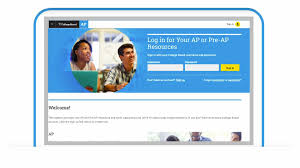 Find on Teams
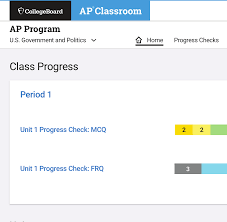